Jednotematyczne badanie świadomościi zachowań ekologicznych mieszkańców Polski

ZMIANY KLIMATURAPORT Z BADANIA
Listopad 2020 r.
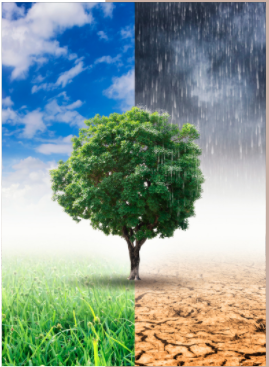 Badanie jednotematyczne
Zmiany klimatu
Spis treści
3
Informacje o projekcie
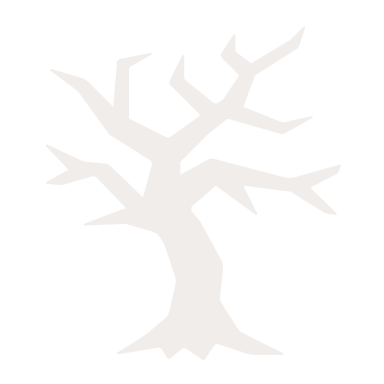 5
Metodologia i struktura próby
10
24
Wyniki badania
Omówienie wyników
INFORMACJE O PROJEKCIE
Badanie jednotematyczne
Zmiany klimatu
Informacje o projekcie
METODOLOGIA I STRUKTURA PRÓBY
Badanie jednotematyczne
Zmiany klimatu
Metodologia
Jednotematyczne badanie świadomości i zachowań ekologicznych zostało zrealizowane w dniach 16 – 17 listopada za pomocą techniki CATI (ang. Computer Assisted Telephone Interview), czyli wywiadów telefonicznych wspomaganych komputerowo. 

Ogólnopolska próba badanych w wieku 15 lat i więcej została dobrana losowo i jest reprezentatywna ze względu na zmienne demograficzne, takie jak: płeć, wiek i miejsce zamieszkania (wielkość miejscowości i województwo). Maksymalny błąd szacowania dla próby losowej liczącej 1000 osób wynosi +/- 3,1%. 

Dane procentowe prezentują wyniki ważone, liczebności – nieważone. Procedurze ważenia nie zostały poddane pytania z metryczki. 

Główne wyniki badania są prezentowane również w podziale na pytania z metryczki. Zaprezentowano istotne podziały, a slajdy z tymi podziałami zostały odpowiednio opisane. 

Ze względu na zaokrąglenia wartości po przecinku, w niektórych przypadkach dane na wykresach mogą nie sumować się do 100%, 99,9% czy 100,1%.

Na każdym slajdzie znajduje się treść i numer pytania z kwestionariusza, rodzaj pytania, a także opis próby i ewentualne informacje dodatkowe.
Przykładowe wykresy z porównaniem wyników
Ogółem
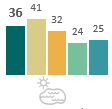 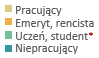 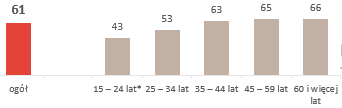 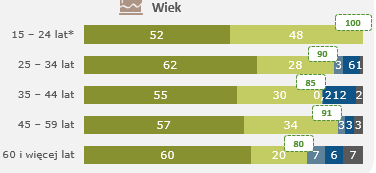 Wykorzystane oznaczenia
51
Suma pozytywnych odpowiedzi
Nawiązanie do kolejnego pytania
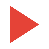 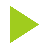 Badanie jednotematyczne
Zmiany klimatu
Struktura próby (1/3)
wiek
płeć
wykształcenie
odmowa odpowiedzi
gimnazjalne
Odpowiadający: wszyscy badani, n=1005.
[Speaker Notes: W badaniu wzięło udział nieco mniej mężczyzn niż kobiet.
Najliczniejszą grupę stanowili respondenci w wieku powyżej 60 roku życia (32%), następnie w wieku 45-59 lat (27%) oraz w wieku 35-44 lat (23%).
Pod względem wykształcenia ponad połowę badanych (53%) stanowiła grupa z wykształceniem wyższym, 34% respondentów z wykształceniem średnim i pomaturalnym, 11% respondentów to osoby z wykształceniem zasadniczym zawodowym. Pozostałe 2,7% badanych ma wykształcenie gimnazjalne, podstawowe, bądź odmówiło udzielenia odpowiedzi.]
Badanie jednotematyczne
Zmiany klimatu
Struktura próby (2/3)
wielkość 
gospodarstwa domowego
przeciętny całkowity dochód na 1 członka rodziny (netto)
sytuacja zawodowa
Odpowiadający: wszyscy badani, n=1005.
[Speaker Notes: Największa grupa badanych posiada średni całkowity dochód na 1 członka rodziny powyżej 2500 zł (40% badanych). Drugim pod względem częstości wskazań był przedział 1501-2500 zł (34%). Dochód do1500 zł na 1 członka rodziny zanotowano dla 20% badanych. Jedynie 7% badanych odmówiło wskazania odpowiedzi.
Najliczniejszą grupę respondentów stanowiły osoby zamieszkujące w dwuosobowych gospodarstwach domowych (30%). Do nieco mniej licznych grup należą gospodarstwa domowe składające się z 4 osób (22%) i 3 osób (19%). Najmniej liczną grupę stanowili badani mieszkający samotnie oraz w gospodarstwach z 5 osobami i więcej (po 14%).
W przypadku sytuacji zawodowej najwięcej respondentów deklaruje pracę na etacie (46%). 29% badanych stanowili emeryci i renciści, a 17% prowadzi własną działalność gospodarczą. Pozostałe 12,3% badanych znajduje się w innej sytuacji zawodowej.]
Badanie jednotematyczne
Zmiany klimatu
Struktura próby (3/3)
wielkość miejscowości
województwo
region
Odpowiadający: wszyscy badani, n=1005.
[Speaker Notes: W przypadku podziału na miejsce zamieszkania 28% stanowili mieszkańcy wsi, natomiast 72% miast.​
Najliczniejszy jest region centralny (25%). Najmniej licznym regionem okazał się południowo-zachodni, który zamieszkuje 11% badanych.​
Analiza miejsc zamieszkania respondentów wskazała, że najliczniejszą grupę stanowili mieszkańcy województwa mazowieckiego (19%), a następnie śląskiego (10%).​]
WYNIKI BADANIA
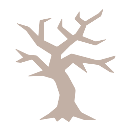 Badanie jednotematyczne
Zmiany klimatu
Aktualne skutki zmian klimatu
Zmiany klimatu
C1.Jakie skutki według Pana(i) przynoszą aktualnie zmiany klimatu? 
Pytanie jednokrotnego wyboru.
ponad 3/4 osób 
uważa, że zmiany klimatu przynoszą negatywne skutki.
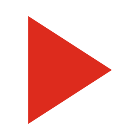 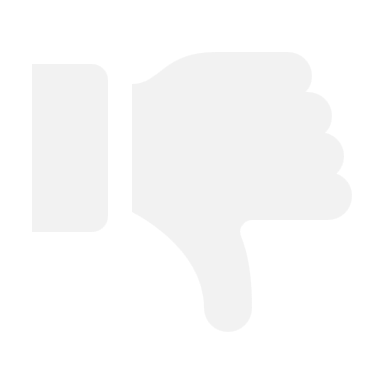 * mała liczebność - wyniki mają charakter jakościowy
Odpowiadający: osoby, które uważają, że zmiany klimatu przynoszą negatywne skutki, n=794. . Ze względu na płeć: mężczyzna: n=344, 2kobieta: n=450. Ze względu na wykształcenie: gimnazjalne, podstawowe: n=13, zasadnicze zawodowe: n=78, średnie: n=262, wyższe: n=438. Ze względu na dochód na 1 członka gospodarstwa domowego: do 1500 zł: n=151, 1501-2500 zł: n=271, powyżej 2500 zł: n=320.
Odpowiadający: wszyscy badani, n=1005.
Dane w %
Dane w %
[Speaker Notes: Ponad ¾ mieszkańców Polski uważa, że aktualne zmiany klimatu przynoszą negatywne skutki. Twierdzi tak 83% kobiet oraz 70% mężczyzn. 
Najczęściej problem ten dostrzegają badani z wykształceniem wyższym (85%), najrzadziej natomiast osoby z wykształceniem podstawowym i gimnazjalnym (54%).]
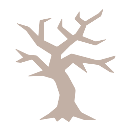 Badanie jednotematyczne
Zmiany klimatu
Szkodliwość zmian klimatu
Zmiany klimatu
C2. Jak bardzo zmiany klimatu zaszkodzą Panu(i) osobiście? 
Pytanie jednokrotnego wyboru.
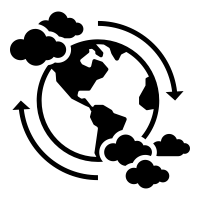 67
29
Wykształcenie
Płeć
55
27
35
28
23
25
Odpowiadający: wszyscy badani, n=1005.
Dane w %
* mała liczebność - wyniki mają charakter jakościowy
[Speaker Notes: Niemal 30% badanych uważa, że zmiany klimatu nie zaszkodzą mu osobiście.
Ponad połowa badanych z wykształceniem podstawowym i gimnazjalnym uważa, że zmiany klimatu nieznacznie bądź wcale go nie dotyczą. Im wyższe wykształcenie, tym badani bardziej zauważają szkodliwy wpływ zmiany klimatu.
Mężczyźni częściej niż kobiety uważają, że zmiany klimatu nie zaszkodzą im osobiście (27% mężczyzn i 23% kobiet).]
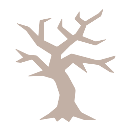 Badanie jednotematyczne
Zmiany klimatu
Poruszanie tematów związanych ze środowiskiem
Zmiany klimatu
C3. Jak często rozmawiając z rodziną lub znajomymi porusza Pan(i) kwestie związane ze środowiskiem (w szczególności temat zmian klimatu)?
Pytanie jednokrotnego wyboru.
Ogółem
Wiek
Odpowiadający: wszyscy badani, n=1005.
Dane w %
* mała liczebność - wyniki mają charakter jakościowy
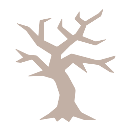 Badanie jednotematyczne
Zmiany klimatu
Zagrożenia dla okolicy zamieszkania
Zmiany klimatu
C4. Proszę opisać własnymi słowami trzy zagrożenia dla okolicy, w której Pan(i) mieszka, które wiążą się ze zmieniającym się klimatem.
Pytanie otwarte.
TOP3
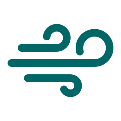 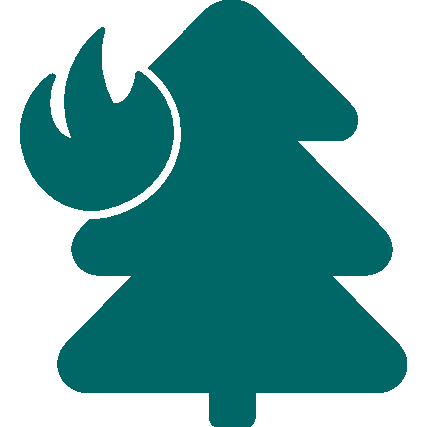 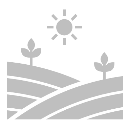 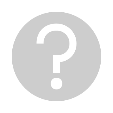 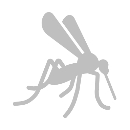 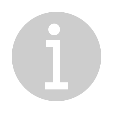 Odpowiadający: wszyscy badani, n=1005.
Dane w %
[Speaker Notes: Respondenci jako zagrożenia dla okolicy, które wiążą się ze zmianą klimatu najczęściej wskazują katastrofy naturalne lub wywołane przez człowieka (44%), zanieczyszczenie powietrza i smog (25%) oraz zanikanie gatunków zwierząt i roślin (15%).]
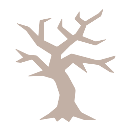 Badanie jednotematyczne
Zmiany klimatu
Zagrożenia dla okolicy zamieszkania
Zmiany klimatu
C4. Proszę opisać własnymi słowami trzy zagrożenia dla okolicy, w której Pan(i) mieszka, które wiążą się ze zmieniającym się klimatem.
Pytanie otwarte.
15-24 lata*
TOP3
25-34 lata
35-44 lat
Ogółem
45-59 lat
60 i więcej lat
* mała liczebność - wyniki mają charakter jakościowy
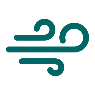 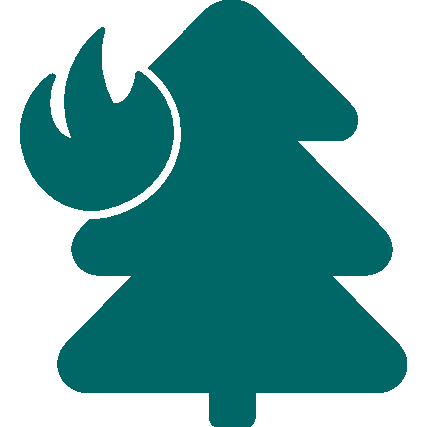 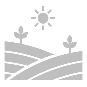 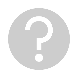 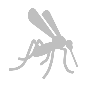 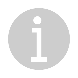 Odpowiadający: wszyscy badani, n=1005. Ze względu na wiek: 15-24 lata: n=21, 25-34 lata: n=143, 35-44 lata: n=234, 45-59 lat: n=274, 60 i więcej lat: n=322
Dane w %
[Speaker Notes: Wśród wszystkich grup ze względu na wiek respondentów najmłodsi najrzadziej wskazują na top 3 zagrożenia. Katastrofy naturalne lub wywołane przez człowieka są najpopularniejsze wśród grupy wiekowej 25-59 lat (po ok. 50% wskazań), a zanieczyszczenie powietrza i smog jest częstszym zagrożeniem dla najstarszej grupy wiekowej. Przy trzecim wskazaniu nie odnotowano znacznych różnic wskazań]
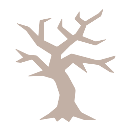 Badanie jednotematyczne
Zmiany klimatu
Zagrożenia dla okolicy zamieszkania
Zmiany klimatu
C4. Proszę opisać własnymi słowami trzy zagrożenia dla okolicy, w której Pan(i) mieszka, które wiążą się ze zmieniającym się klimatem.
Pytanie otwarte.
Pracujący
Emeryt, rencista
TOP3
Uczeń, student*
Ogółem
Niepracujący
* mała liczebność - wyniki mają charakter jakościowy
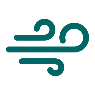 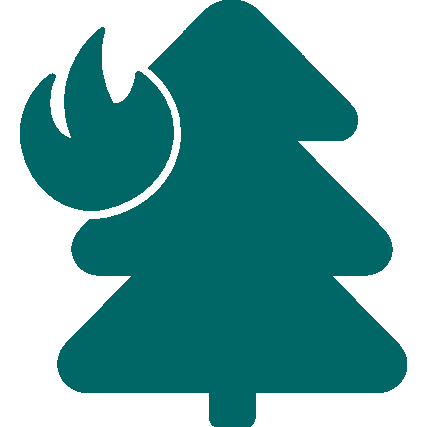 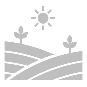 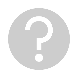 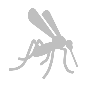 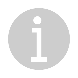 Odpowiadający: wszyscy badani, n=1005. Ze względu na status zawodowy: pracujący: n=652, emeryci, renciści: n=291, uczniowie, studenci: n=21, niepracujący: n=68.
Dane w %
[Speaker Notes: Analizując pod względem statusu zawodowego zagrożenia dla okolicy zamieszkania wiążące się ze zmieniającym się klimatem przy pierwszym wskazaniu wyróżnia się odsetek grupy pracujących badanych. Jest najwyższy wśród wszystkich grup. Drugie wskazanie, czyli zanieczyszczenie powietrza i smog, jest najczęściej wymienianym zagrożeniem przez grupę emerytów i rencistów. Natomiast zanikanie gatunków zwierząt i roślin wskazywali najczęściej respondenci z grupy niepracujących.]
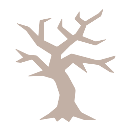 Badanie jednotematyczne
Zmiany klimatu
Zasoby wodne w Polsce
Zmiany klimatu
C8. Czy Pana(i) zdaniem Polska jest bogata w zasoby wodne (łatwo dostępne wody powierzchniowe)?
Pytanie jednokrotnego wyboru.
ponad 60% osób 
dostrzega, że Polska ma  problem z zasobami wodnymi.
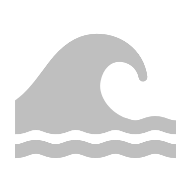 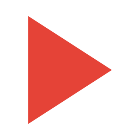 Odpowiedzi negatywne
* mała liczebność - wyniki mają charakter jakościowy
Odpowiadający: wszyscy badani, n=1005. Ze względu na wiek: 15-24 lata: n=21, 25-34 lata: n=143, 35-44 lata: n=234, 45-59 lat: n=274, 60 i więcej lat: n=322. Ze względu na status zawodowy: pracujący: n=652, emeryci, renciści: n=291, uczniowie, studenci: n=21, niepracujący: n=68
Dane w %
[Speaker Notes: Problem Polski z zasobami wodnymi dostrzega już ponad 60% mieszkańców kraju. Trzech na dziesięciu uważa, że mamy wystarczająco dostępnej wody powierzchniowej. 
Wraz z wiekiem wzrasta odsetek osób, które nie są przekonane o wystarczającej ilości zasobów wodnych. W przypadku sytuacji zawodowej pracujący oraz emeryci i renciści podobnie wysoko wskazali na negatywną ocenę. Tylko 42% uczniów lub studentów jest przekonanych o niewystarczającej ilości zasobów wodnych w Polsce, co stanowi najmniejszą ilość wskazań w tym segmencie.]
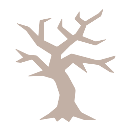 Badanie jednotematyczne
Zmiany klimatu
Działania przeciwko zjawisku suszy
Zmiany klimatu
C9. Proszę wskazać działania, które według Pana(i) najbardziej przeciwdziałają zjawisku suszy?
Pytanie wielokrotnego wyboru.
TOP 5
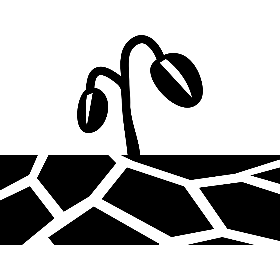 Odpowiadający: wszyscy badani, n=1005.
Dane w %
[Speaker Notes: Co najmniej co trzeci respondent tworzenie zbiorników retencyjnych oraz zbieranie i wykorzystywanie wody deszczowej wskazuje jako główne działania, które według niego przeciwdziałają zjawisku suszy. Również często wymienianymi sposobami jest oszczędzanie wody w domach badanych, budowa lub rozbudowa systemów melioracyjnych, a także sadzenie drzew i krzewów. 
Najmniej skuteczne według badanych jest obniżenie emisji gazów cieplarnianych oraz zwiększanie świadomości i edukacja.]
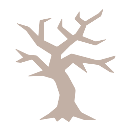 Badanie jednotematyczne
Zmiany klimatu
Działania przeciwko zjawisku suszy
Zmiany klimatu
C9. Proszę wskazać działania, które według Pana(i) najbardziej przeciwdziałają zjawisku suszy?
Pytanie wielokrotnego wyboru.
Pracujący
TOP 5
Emeryt, rencista
Ogółem
Mężczyźni
Kobiety
Uczeń, student*
Niepracujący
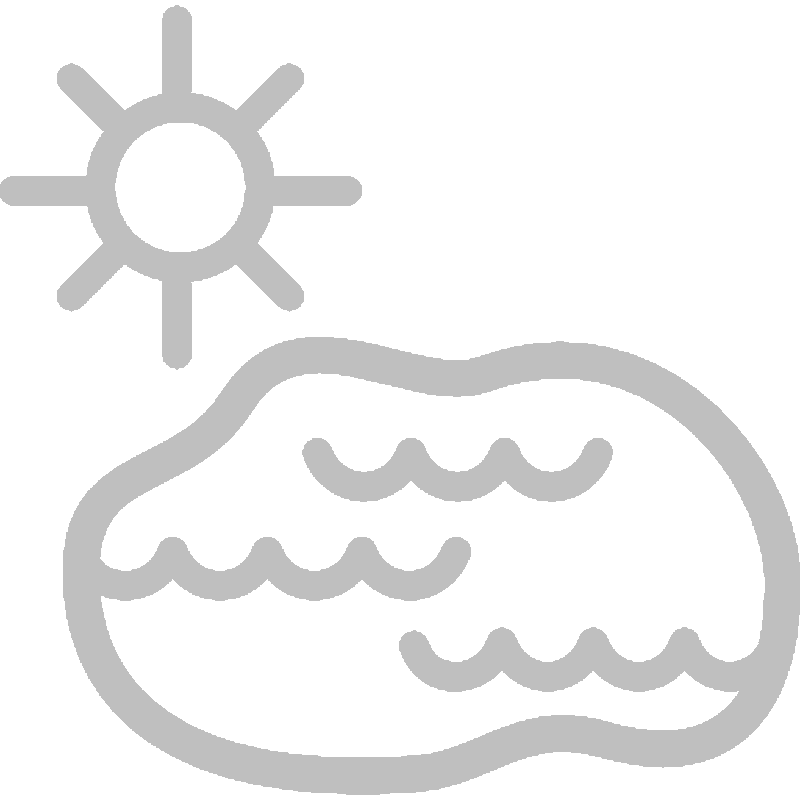 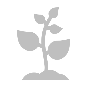 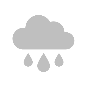 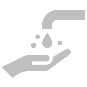 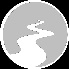 TOP 5
Ogółem
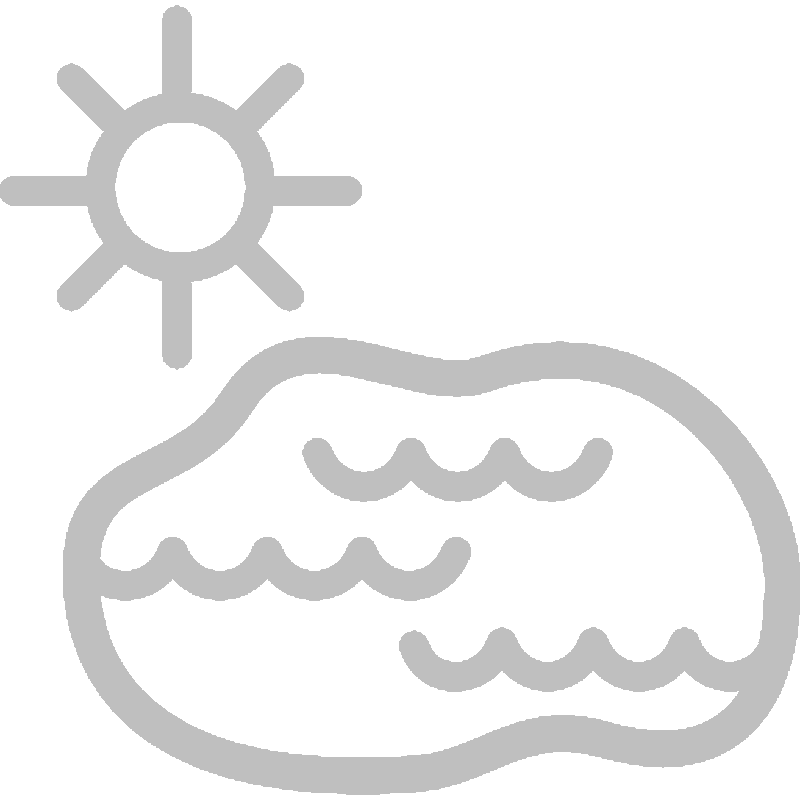 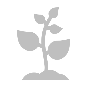 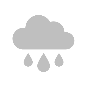 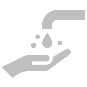 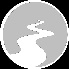 * mała liczebność - wyniki mają charakter jakościowy
Dane w %
Odpowiadający: wszyscy badani, n=1005. Ze względu na status zawodowy: pracujący: n=652, emeryci, renciści: n=291, uczniowie, studenci: n=21, niepracujący: n=68.Ze względu na płeć: mężczyzna: n=472, kobieta: n=533.
[Speaker Notes: Kobiety częściej zwracają uwagę na oszczędzanie wody w gospodarstwie domowym oraz budowę lub rozbudowę systemów melioracyjnych, natomiast mężczyźni na tworzenie zbiorników retencyjnych oraz sadzenie drzew i krzewów.
Tworzenie zbiorników retencyjnych jest najbardziej skutecznym działaniem według pracujących. Natomiast niepracujący uważają budowę lub rozbudowę systemów melioracyjnych za najbardziej przeciwdziałające suszy. Największą różnice w przypadku sytuacji zawodowej badanych można zauważyć przy oszczędzaniu wody, gdzie ponad 45% uczniów uważa ten sposób za najbardziej skuteczny. To różnica o 28 p.p. w stosunku do ogółu respondentów.]
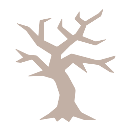 Badanie jednotematyczne
Zmiany klimatu
Ograniczenie emisji gazów cieplarnianych
Zmiany klimatu
C5. Co Pan(i) sądzi o ograniczaniu emisji gazów cieplarnianych we wszystkich dziedzinach gospodarki (energetyka, przemysł, transport, rolnictwo, budownictwo itd.) i związanej z tym transformacji niskoemisyjnej – czyli zmianie sposobu wytwarzania energii i stopniowego zastępowanie paliw kopalnych innymi źródłami energii, w tym głównie odnawialnymi?
Pytanie jednokrotnego wyboru.
87
Ogółem
prawie 90% osób 
uważa, że istnieje konieczność ograniczenia emisji gazów cieplarnianych.
Wykształcenie
Wiek
100
59
90
79
85
87
91
94
80
* mała liczebność - wyniki mają charakter jakościowy
Odpowiadający: wszyscy badani, n=1005. Ze względu na wiek: 15-24 lata: n=21, 25-34 lata: n=143, 35-44 lata: n=234, 45-59 lat: n=274, 60 i więcej lat: n=322  Ze względu na wykształcenie: podstawowe, gimnazjalne: n=20, zasadnicze zawodowe: n=106, średnie: n=346, wyższe: n=529
Dane w %
[Speaker Notes: Konieczność ograniczania emisji gazów cieplarnianych zaznacza prawie 90% respondentów. Ponad połowa z nich jest zdania, że transformacja niskoemisyjna powinna być traktowana priorytetowo. Tylko jedna osoba z dziesięciu uważa za całkowicie niepotrzebne takie działania.
Osoby z wykształceniem podstawowym rzadziej wskazują na konieczność takich działań niż osoby z wyższymi ukończonymi szkołami. Największą różnicę można zauważyć w stosunku do osób z najwyższym wykształceniem (35 p.p.).
Wszyscy respondenci od 15 do 24 roku życia uważają za konieczne ograniczanie emisji gazów cieplarnianych.  Najmniej pewni tego zdania są badani mający 60 lat i więcej.]
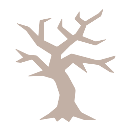 Badanie jednotematyczne
Zmiany klimatu
Działania związane z transformacją niskoemisyjną
Zmiany klimatu
C6. Jakie działania uważa Pan(i) za najpotrzebniejsze w transformacji niskoemisyjnej?
Pytanie wielokrotnego wyboru.
Ogółem
OGÓŁEM
Kobiety
Mężczyźni
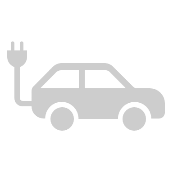 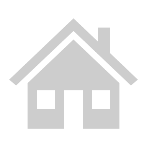 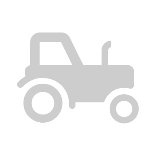 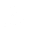 Odpowiadający: wszyscy badani, n=1005. Ze względu na płeć: mężczyzna: n=472, kobieta: n=533.
Dane w %
[Speaker Notes: Za najpotrzebniejsze działanie przy transformacji niskoemisyjnej badani uważają wymianę wysokoemisyjnych elektrowni na odnawialne źródła energii. Kolejne wymieniali zmianę codziennych nawyków konsumenckich, ekologiczne rolnictwo oraz ocieplanie budynków. Dwa ostatnie wskazania, które wskazało mniej niż 30% badanych to rozwój elektromobilności oraz rozwój energetyki jądrowej. 
Rozkład wyników według płci pokazuje, że kobiety większość działań oceniają lepiej niż mężczyźni. Za potrzebniejsze działania w transformacji niskoemisyjnej mężczyźni częściej niż kobiety uważają rozwój energetyki jądrowej (różnica 27 p.p.) oraz rozwój elektromobilności (różnica 3 p.p.).]
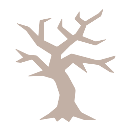 Badanie jednotematyczne
Zmiany klimatu
Działania związane z transformacją niskoemisyjną
Zmiany klimatu
C6. Jakie działania uważa Pan(i) za najpotrzebniejsze w transformacji niskoemisyjnej?
Pytanie wielokrotnego wyboru.
Pracujący
Emeryt, rencista
Uczeń, student*
Podstawowe, gimnazjalne*
Niepracujący
Ogółem
Zasadnicze zawodowe
Średnie
Wyższe
Ogółem
* mała liczebność - wyniki mają charakter jakościowy
Odpowiadający: wszyscy badani, n=1005. Ze względu na wykształcenie: podstawowe, gimnazjalne: n=20, zasadnicze zawodowe: n=106, średnie: n=346, wyższe: n=529Ze względu na status zawodowy: pracujący: n=652, emeryci, renciści: n=291, uczniowie, studenci: n=21, niepracujący: n=68.
Dane w %
[Speaker Notes: Badani z wykształceniem wyższym częściej wskazują na wymianę wysokoemisyjnych elektrowni na odnawialne źródła energii oraz na zmianę codziennych nawyków konsumenckich. Natomiast z wykształceniem najniższym za najpotrzebniejsze w transformacji niskoemisyjnej uważają ocieplanie budynków. 
W przypadku statusu zawodowego badanych, wymianę wysokoemisyjnych elektrowni najczęściej wskazują niepracujący, podobnie ekologiczne rolnictwo było popularnym działaniem wśród tej grupy. Zmianę codziennych nawyków za najpotrzebniejszą uważają uczniowie i studenci, rozwój elektromobilności również dostał najwięcej wskazań w tej grupie. Ocieplanie budynków wskazało za najpotrzebniejsze działanie najwięcej osób o statusie emeryta lub rencisty. Działania związane z rozwojem energetyki jądrowej były najpopularniejsze wśród pracujących.]
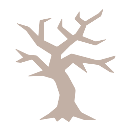 Badanie jednotematyczne
Zmiany klimatu
Ponoszenie wyższych kosztów a transformacja niskoemisyjna
Zmiany klimatu
C7. Czy jest Pan(i) gotowa/gotowy na ponoszenie wyższych kosztów energii i paliw, zakładając, że będą one stanowiły źródło finansowania transformacji niskoemisyjnej?
Pytanie jednokrotnego wyboru.
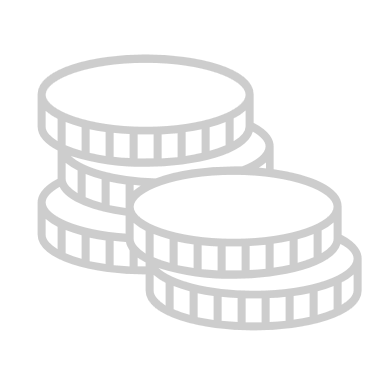 58
Sytuacja zawodowa
Dochód
59
50
56
60
86
65
54
* mała liczebność - wyniki mają charakter jakościowy
Odpowiadający: wszyscy badani, n=1005. Ze względu na status zawodowy: pracujący: n=652, emeryci, renciści: n=291, uczniowie, studenci: n=21, niepracujący: n=68. Ze względu na dochód na 1 członka rodziny: Do 1500 zł: n=199, 1501-2000 zł: n=337, Powyżej 2500zł: n=397.
Dane w %
[Speaker Notes: Ponad 55% badanych jest gotowych ponieść wyższe koszty energii i paliwa, zakładając, że będą one stanowiły źródło finansowania transformacji niskoemisyjnej. Zdecydowanie częściej gotowi ponosić wyższe koszty są uczniowie i studenci. W przypadku emerytów i rencistów ta gotowość ma miejsce najrzadziej. 
Wraz ze wzrostem dochodów badanych maleje odsetek negatywnego nastawienia do ponoszenia wyższych kosztów finansujących transformację niskoemisyjną.]
Badanie jednotematyczne
Zmiany klimatu
Omówienie wyników (1/4)
Katastrofy naturalne lub wywołane przez człowieka (44%), zanieczyszczenie powietrza (25%), zanikanie gatunków roślin i zwierząt (15%) to najczęstsze trzy zagrożenia w opinii respondentów, które mogą mieć miejsce w ich okolicy na skutek zmian klimatu. Często wymienianymi zagrożeniami są też: ocieplenie klimatu, niedobór wody, problem odpadów i problemy zdrowotne. Analiza trzech najczęstszych wskazań pod względem cech społeczno-demograficznych wykazała, iż:
Katastrofy naturalne lub wywołane przez człowieka najczęściej wymieniane były przez grupę respondentów od 25 do 59 r.ż. (kolejno: 48%, 50% i 51%), a o zanieczyszczenie powietrza najmocniej martwią się najstarsi respondenci (33%). Najmłodsza grupa wiekowa wskazywała najrzadziej katastrofy naturalne lub wywołane przez człowieka (38%) ze wszystkich grup wiekowych, podobnie najrzadziej opisują zanikanie gatunków zwierząt i roślin (10%) jako zagrożenie w ich okolicy. 
Ze względu na status zawodowy respondentów najczęściej osoby zatrudnione wskazywały katastrofy naturalne lub wywołane przez człowieka (50%) jako główne zagrożenie w ich okolicy wywołane przez zmiany klimatu, emeryci, renciści zdecydowanie częściej uznają zanieczyszczenie powietrza lub smog (35%), a niepracujący zanikanie gatunków roślin i zwierząt (20%). Uczniowie z trzech najczęstszych wskazań najrzadziej wskazali na zanieczyszczenie powietrza lub smog (6%).
W opinii mieszkańców Polski aktualne zmiany klimatu przynoszą w większości negatywne skutki (75%). Tylko 6%, uważa, że są pozytywne. Kobiety częściej wskazywały na negatywną ocenę obecnych zmian klimatycznych (83% vs 70% mężczyzn). Pod względem wykształcenia zauważalny jest wzrost odsetek negatywnych ocen wraz ze wzrostem jego poziomu, podobnie ma to miejsce w przypadku średniego dochodu na członka rodziny.
Badanie jednotematyczne
Zmiany klimatu
Omówienie wyników (2/4)
Ponad 65% respondentów uważa, że zmiany klimatu w umiarkowanym lub w większym stopniu zaszkodzą im samym (67%). Zdecydowanie częściej tego zdania są osoby z wykształceniem wyższym (74% negatywnych odpowiedzi) niż podstawowym (36%). Przekonanie, że klimat może zaszkodzić nam samym jest również mocniej zauważalne wśród kobiet niż u mężczyzn (75% vs 59%).
Niemalże połowa badanych co najmniej kilka razy w miesiącu rozmawia na tematy związane ze środowiskiem i jego zmianami podczas rozmowy z rodziną lub znajomymi (codziennie: 4%, kilka razy w tygodniu: 11%, kilka razy w miesiącu: 34%). Wraz ze wzrostem wieku badanych wzrasta odsetek osób, które poruszają kwestie zmian klimatu w czasie spotkań (15-24 lata: 35% vs 53%: 60 i więcej lat).
Konieczność ograniczania emisji gazów cieplarnianych we wszystkich dziedzinach gospodarki i związanejz tym transformacji niskoemisyjnej wyraża 87% mieszkańców Polski. Wraz ze wzrostem poziomu wykształcenia badanych wzrasta świadomość podjęcia działań, zarówno tych traktowanych priorytetowo i nie. Wszystkie osoby do 24 r.ż. są świadome konieczności ograniczenia emisji. Najmniej zainteresowanie działaniami z przed chwilą wymienionych segmentów są osoby z podstawowym lub gimnazjalnym wykształceniem (17%).
Badanie jednotematyczne
Zmiany klimatu
Omówienie wyników (3/4)
Wymiana wysokoemisyjnych elektrowni na odnawialne źródła energii jest najpotrzebniejszaw transformacji niskoemisyjnej (72%). Następnie respondenci wymieniali: zmianę codziennych nawyków konsumenckich (54%), ekologiczne rolnictwo (41%), ocieplanie budynków (39%), rozwój elektromobilności (29%) i najrzadziej – rozwój energetyki jądrowej (22%). Dodatkowe zauważyć należy, że:
Na zmianę codziennych nawyków wśród konsumentów częściej wskazują kobiety niż mężczyźni (61% vs 46%), natomiast druga z tych grup częściej wskazuje na rolę energetyki jądrowej (36% vs 9%).
Wraz ze wzrostem stopnia wykształcenia wzrasta odsetek osób wśród dwóch najczęściej wymienianych działań – im lepiej respondenci są wykształceni, tym częściej zauważają potrzebę wymiany wysokoemisyjnych elektrowni na odnawialne źródła energii oraz zmian codziennych nawyków konsumenckich niż pozostałe grupy.
Emeryci, renciści najczęściej wskazują na konieczność ocieplania budynków (45%). Zmianę codziennych nawyków konsumenckich zauważali częściej uczniowie i studenci (43%), a osoby bezrobotne zwracały uwagę częściej niż pozostałe grupy na ekologiczne rolnictwo (59%).
Prawie 60% mieszkańców Polski jest gotowych na ponoszenie wyższych kosztów energii i paliw, zakładając, że będą one stanowiły źródło finansowania transformacji niskoemisyjnej. Częściej są do tego skłonni uczniowie lub studenci (86% wskazań pozytywnych) oraz osoby z dochodami powyżej 2500 zł (65%).
Badanie jednotematyczne
Zmiany klimatu
Omówienie wyników (4/4)
Na ubogość Polski w łatwo dostępne zasoby wodne wskazuje ponad sześciu na dziesięciu respondentów (61%). Natomiast 31% określa, że kraj nie ma w tej kwestii problemu. Na brak tych zasobów częściej wskazują osoby starsze (66%) i o statusie emerytów i rencistów (65%). Najmniej negatywnych wskazań widocznych jest wśród najmłodszej grupy (43%) oraz w grupie uczniów i studentów (42%).
Tworzenie zbiorników retencyjnych (36%), zbieranie i wykorzystywanie wody deszczowej (34%), oszczędzanie wody w gospodarstwie domowym (28%), budowa lub rozbudowa systemów melioracyjnych (17%) oraz sadzenie drzew i krzewów (16%) są najbardziej skutecznymi sposobami na przeciwdziałanie zjawisku suszy w opinii badanych. Analiza odpowiedzi ze względu na cechy społeczno-demograficzne wykazała, że:
Częściej kobiety wskazują na konieczność oszczędzania wody w gospodarstwie domowym (32% vs 23% mężczyzn). Natomiast mężczyźni zwracają uwagę na konieczność tworzenia zbiorników retencyjnych (44% vs 28% kobiet), aby zmniejszyć zjawisko suszy.
Pracujący częściej niż pozostałe grupy ze względu na status zawodowym wskazują na tworzenie zbiorników retencyjnych (41%), uczniowie i studenci na oszczędzanie wody w gospodarstwie domowy (46%), a niepracujący na budowę lub rozbudowę systemów melioracyjnych (28%). Wśród emerytów i rencistów nie zauważono istotnych różnic.
Autorki raportu:
Katarzyna Kępka
Julia Ziomek
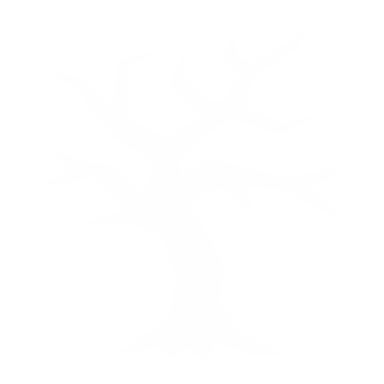 Opracowane dla Ministerstwa Klimatui Środowiska przez PBS Sp. z o.o. i BR Spółka z o.o.